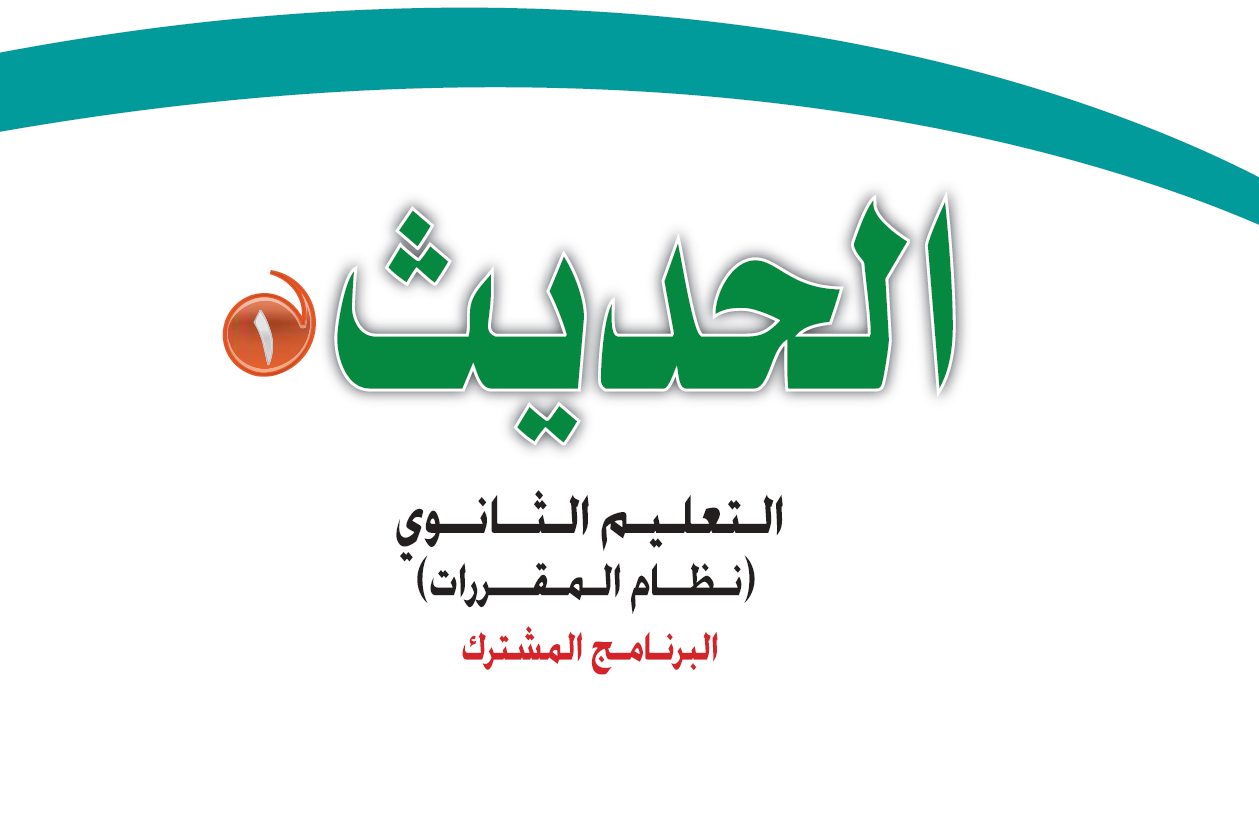 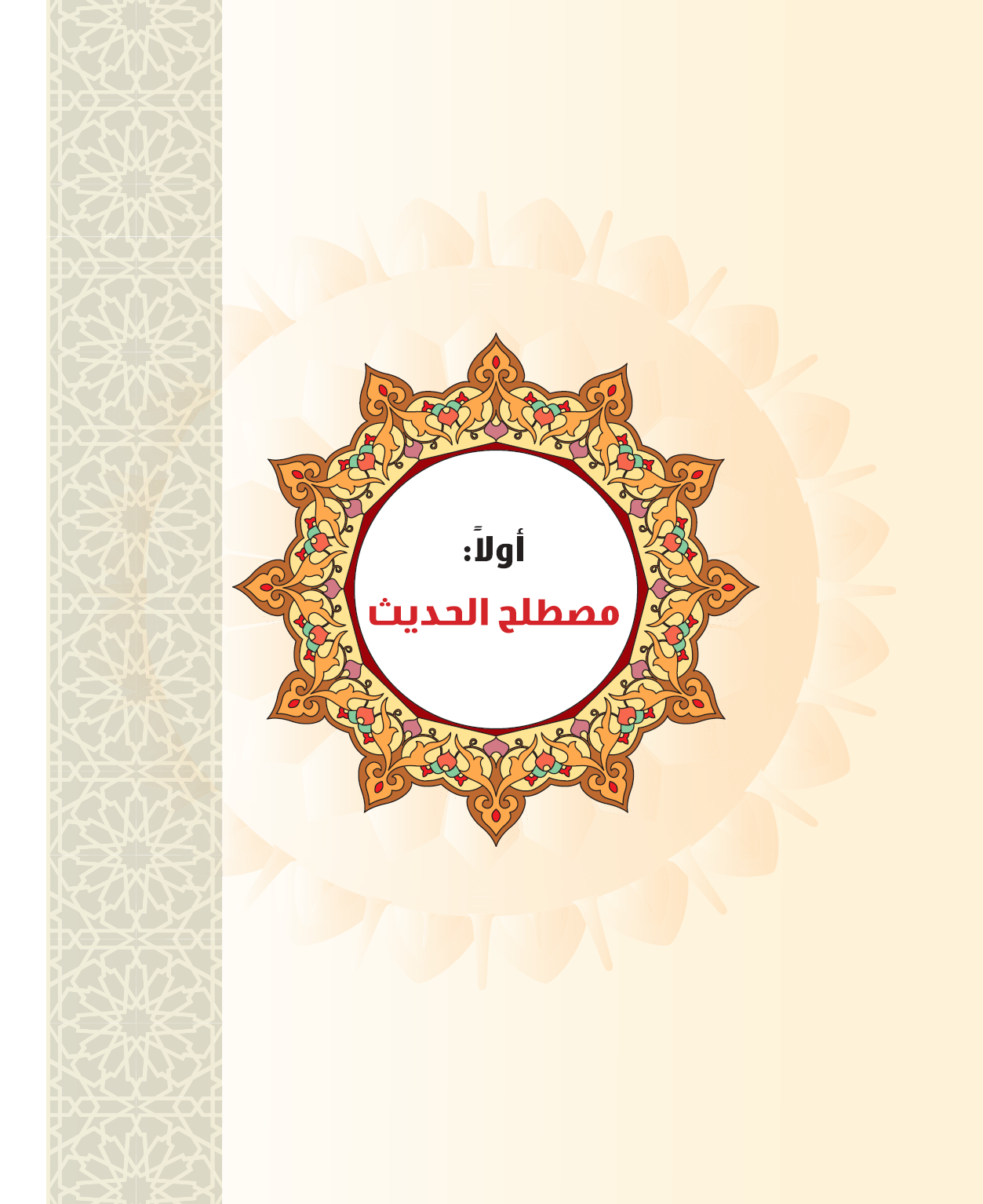 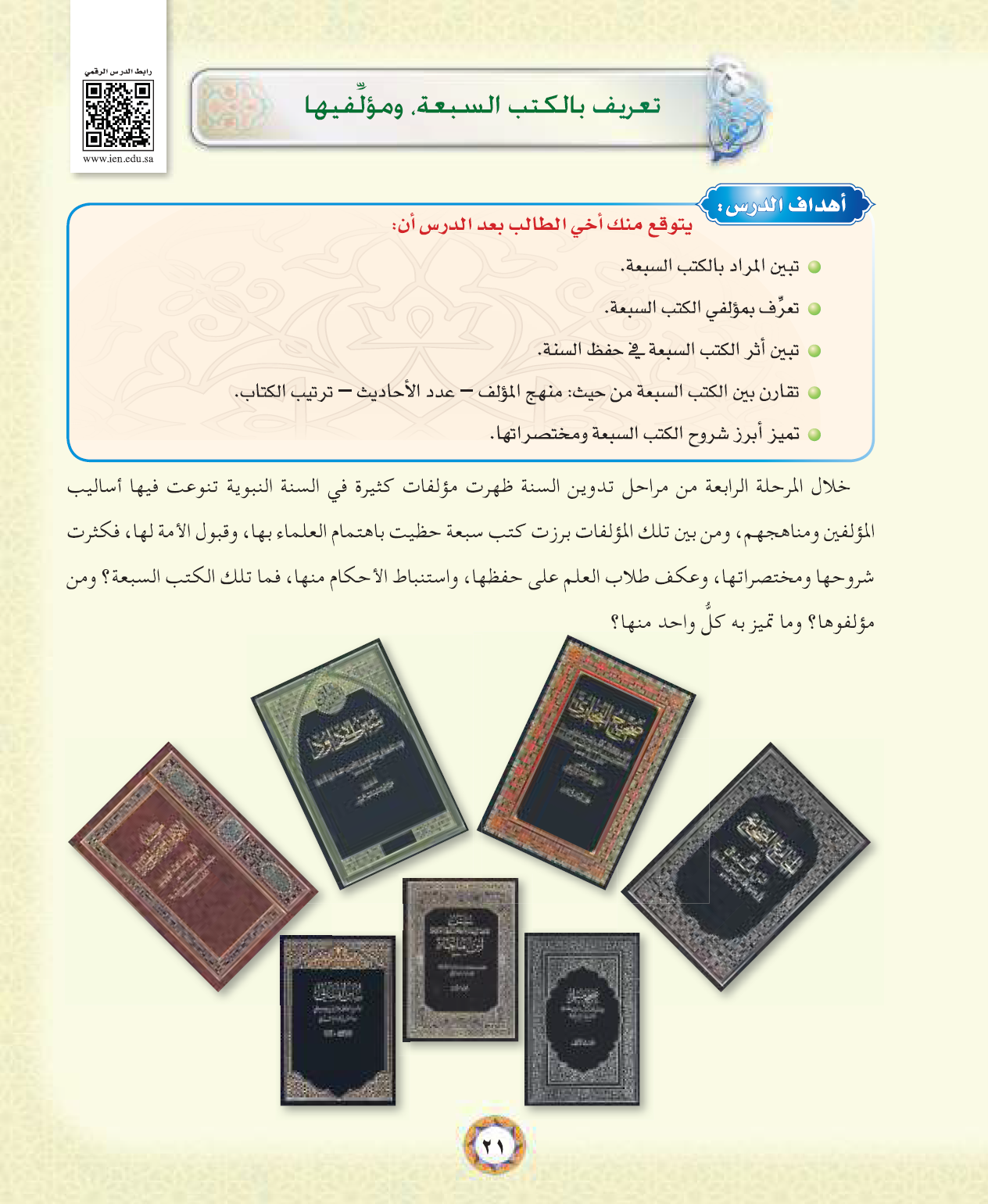 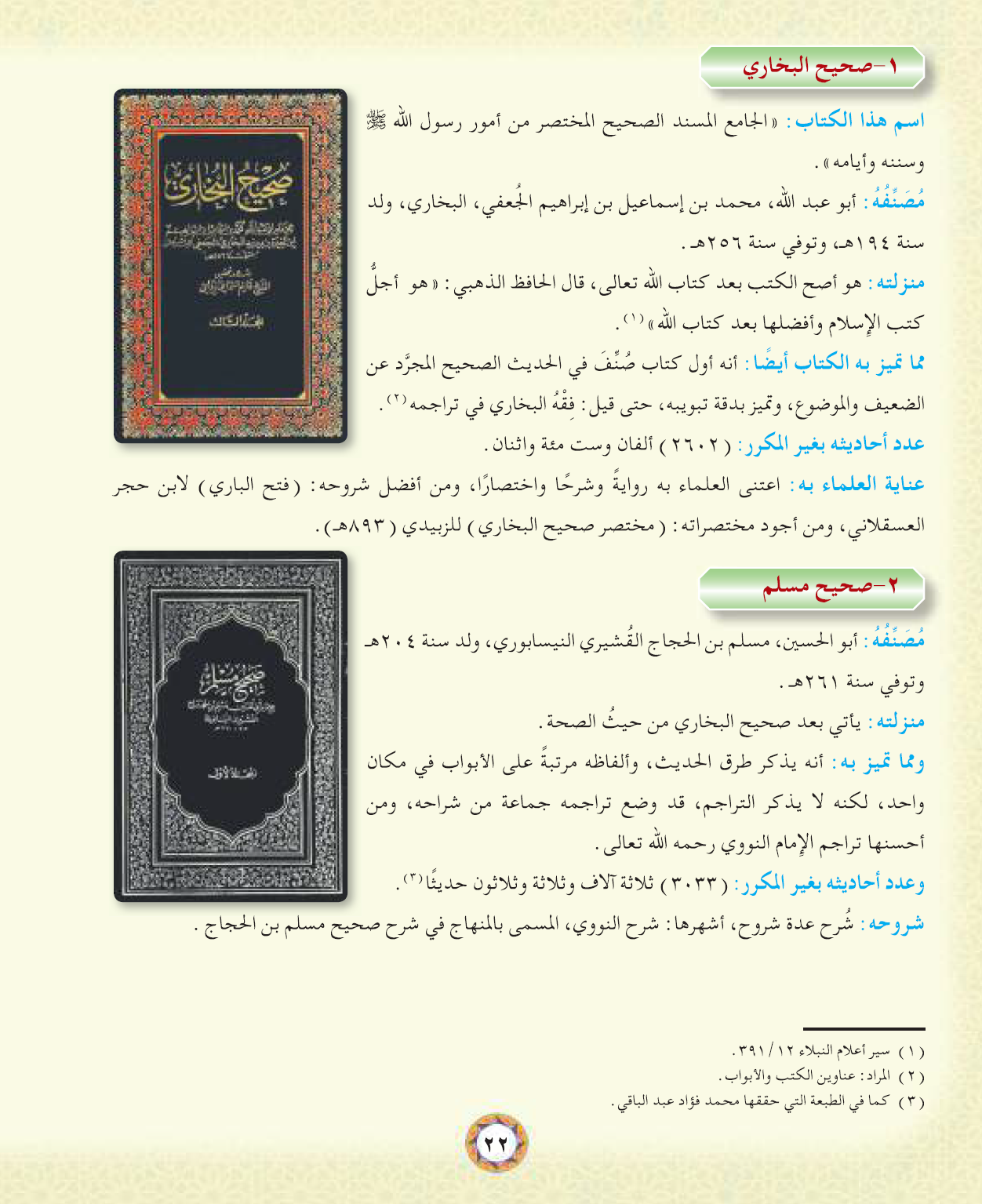 [ اسم الكتاب – مؤلفه – وفاته –  عدد أحاديثه – شروح الكتاب  ]
[ اسم الكتاب – مؤلفه – عدد أحاديثه – شروح الكتاب  ]
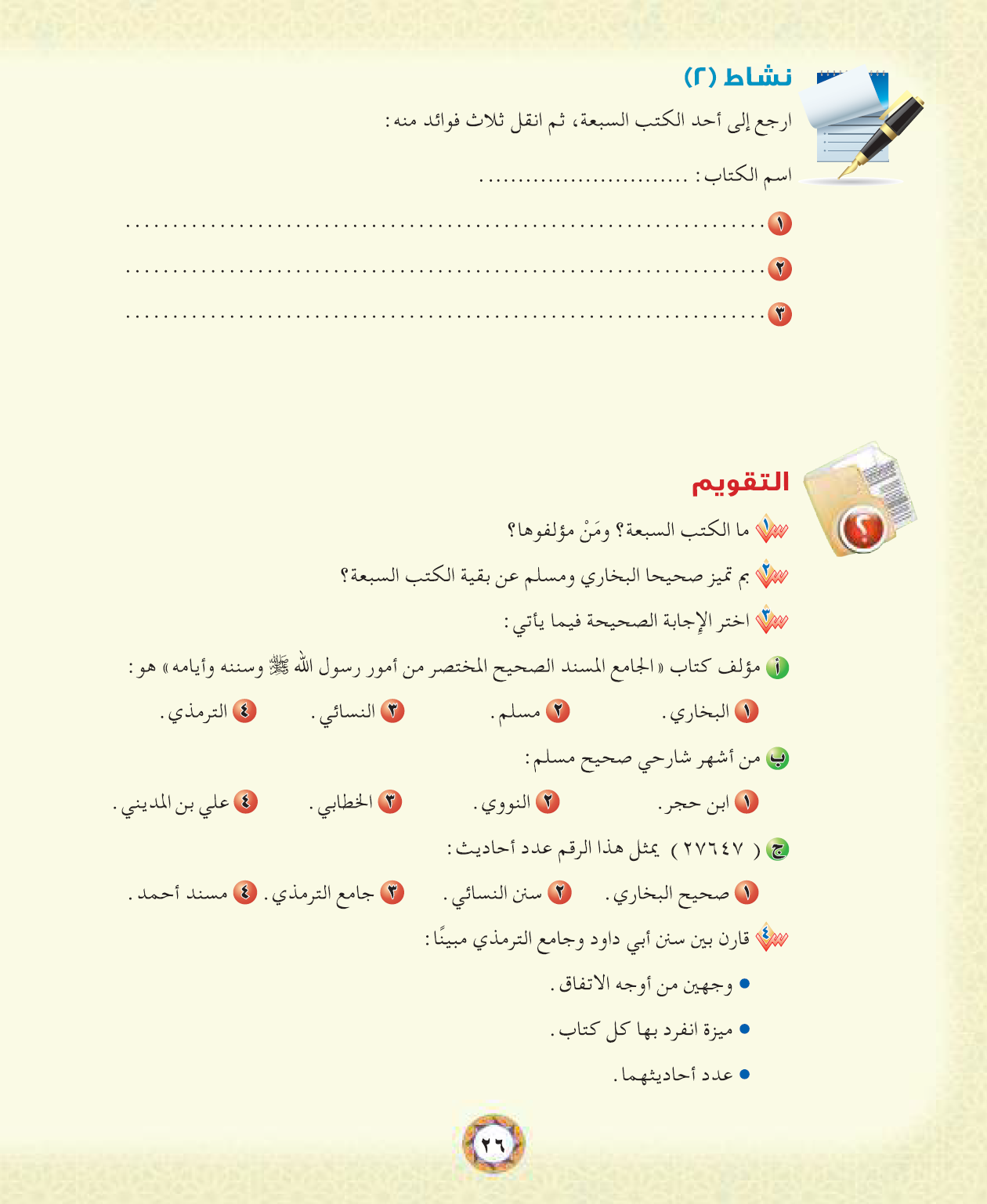 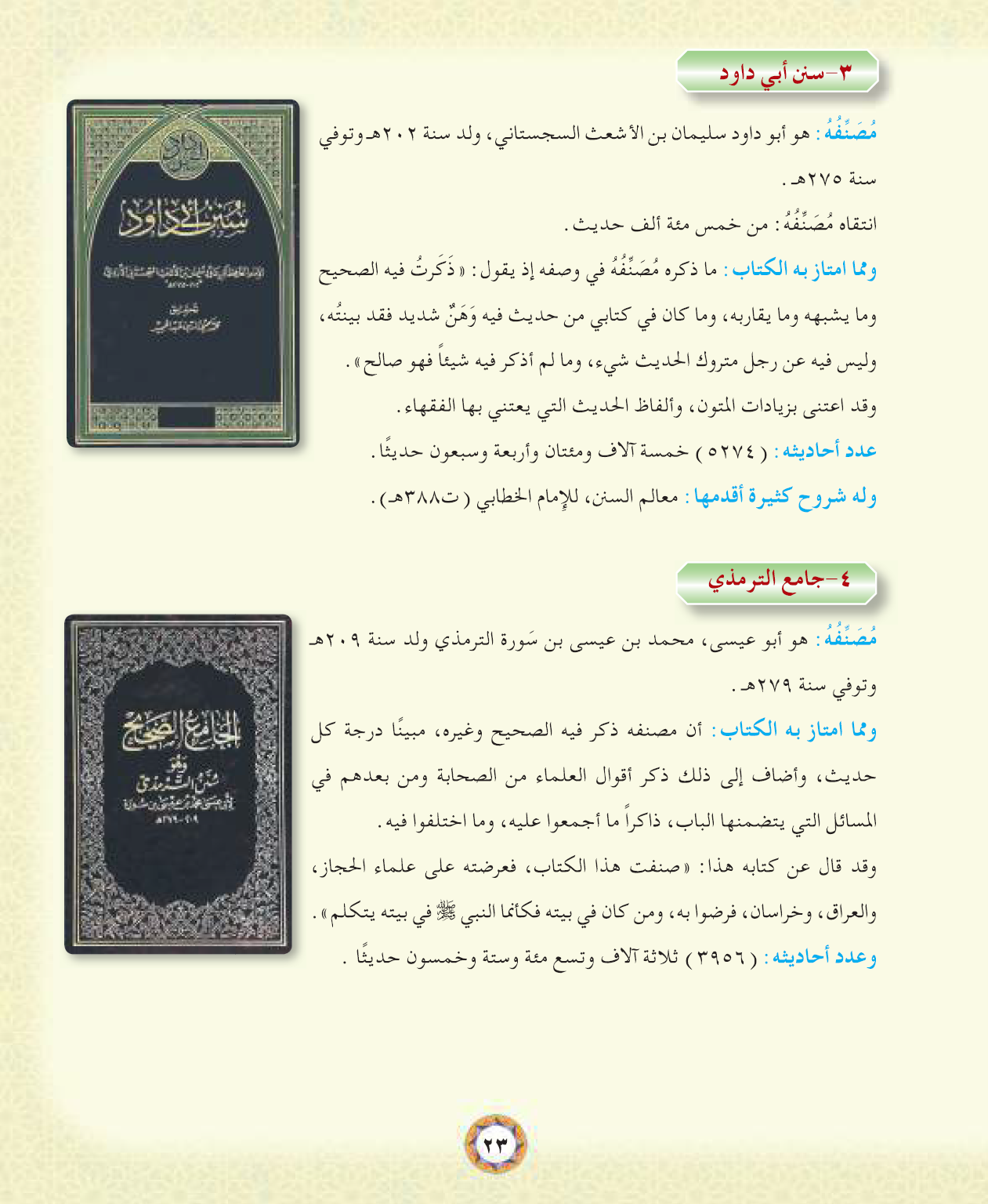 [ اسم الكتاب – مؤلفه – وفاته –  عدد أحاديثه – شروح الكتاب  ]
[ اسم الكتاب – مؤلفه – وفاته –  عدد أحاديثه ]
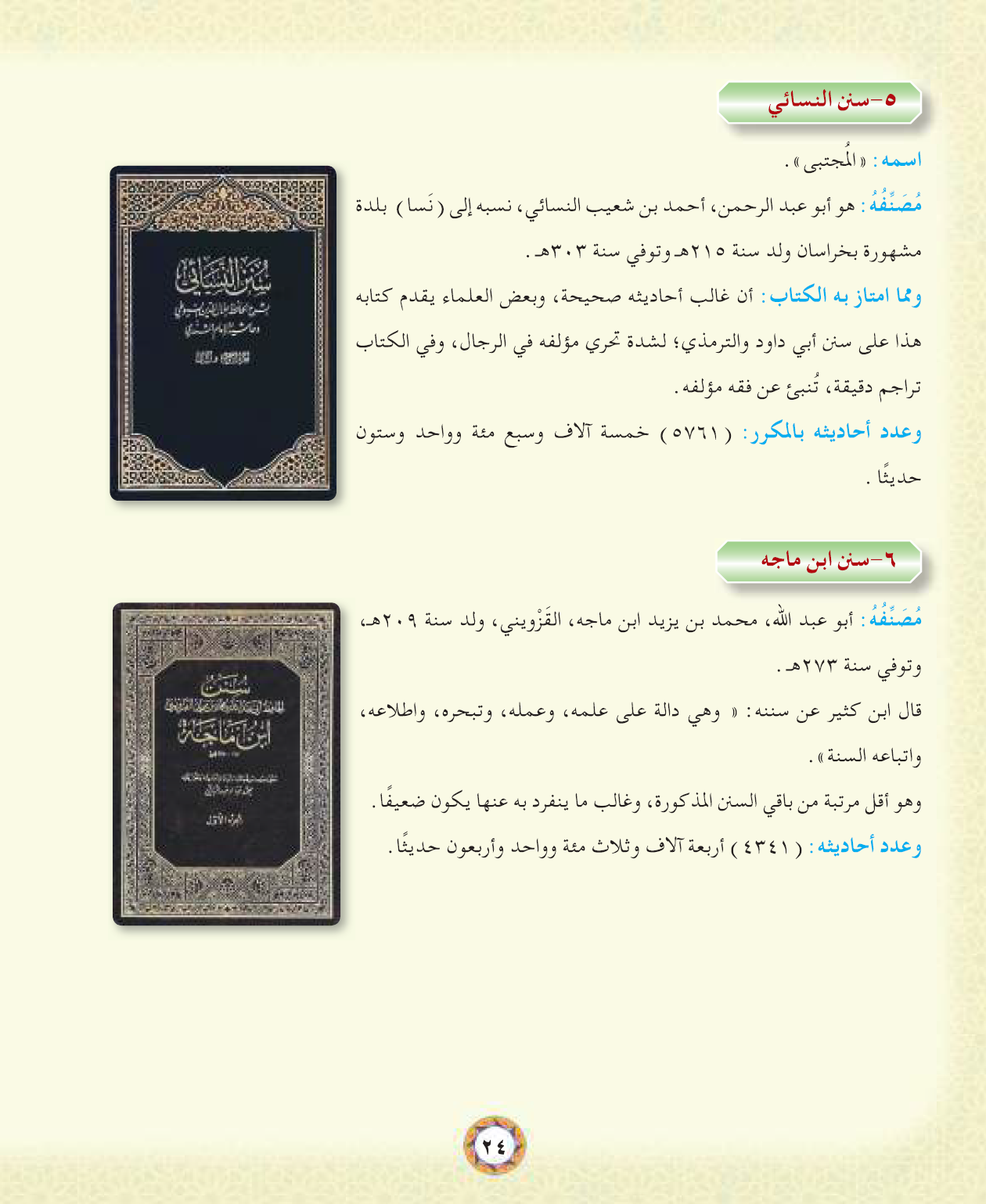 [ اسم الكتاب – مؤلفه – وفاته –  عدد أحاديثه ]
[ اسم الكتاب – مؤلفه – وفاته –  عدد أحاديثه ]
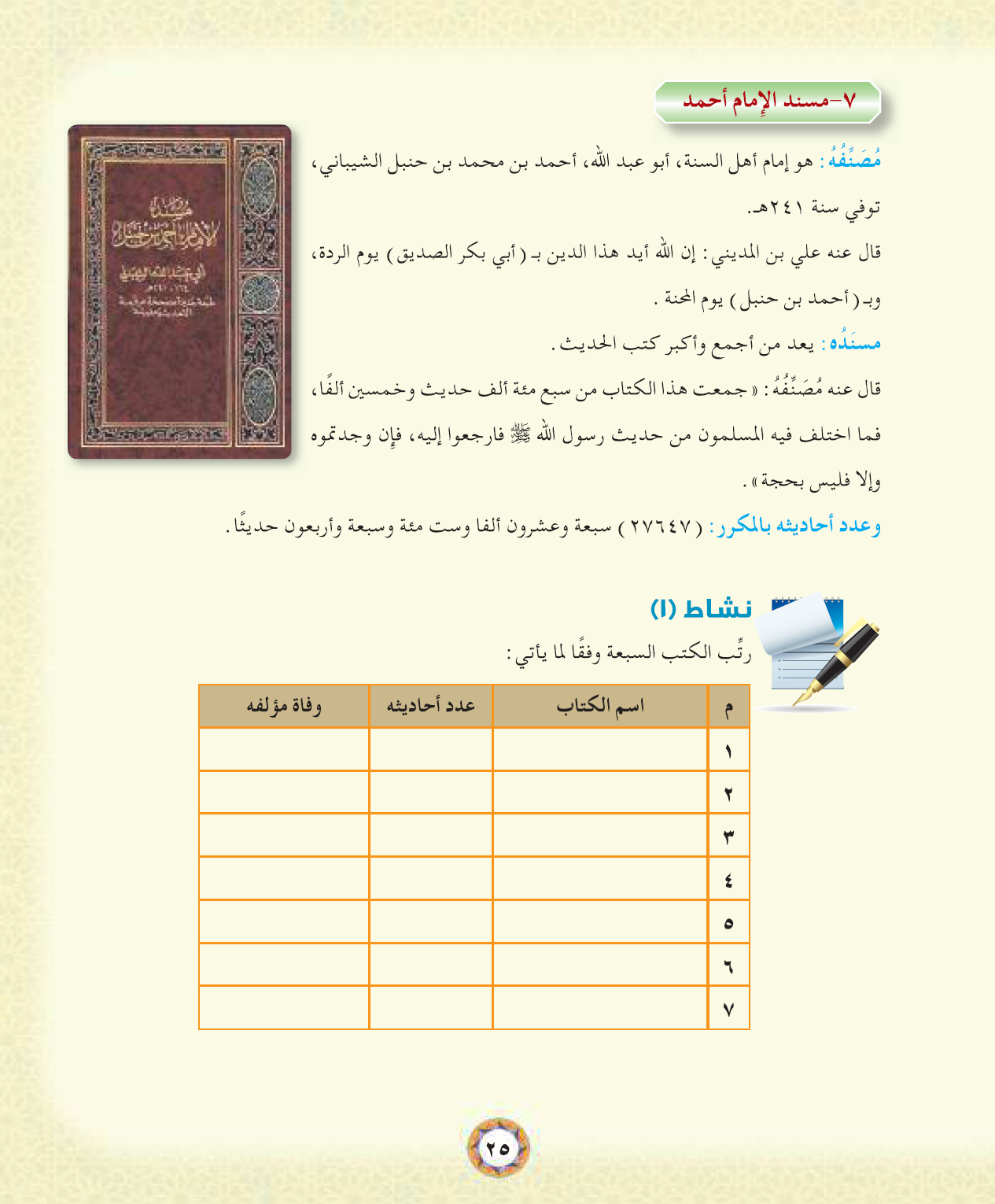 [ اسم الكتاب – مؤلفه – وفاته –  عدد أحاديثه ]
صحيح البخاري
2602
256ه
صحيح مسلم
261ه
3033
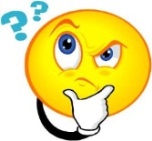 سنن أبي داود
275ه
5274
جامع الترمذي
3956
279ه
سنن النسائي
303ه
5761
سنن ابن ماجة
4341
273ه
مسند الإمام أحمد
241ه
27647
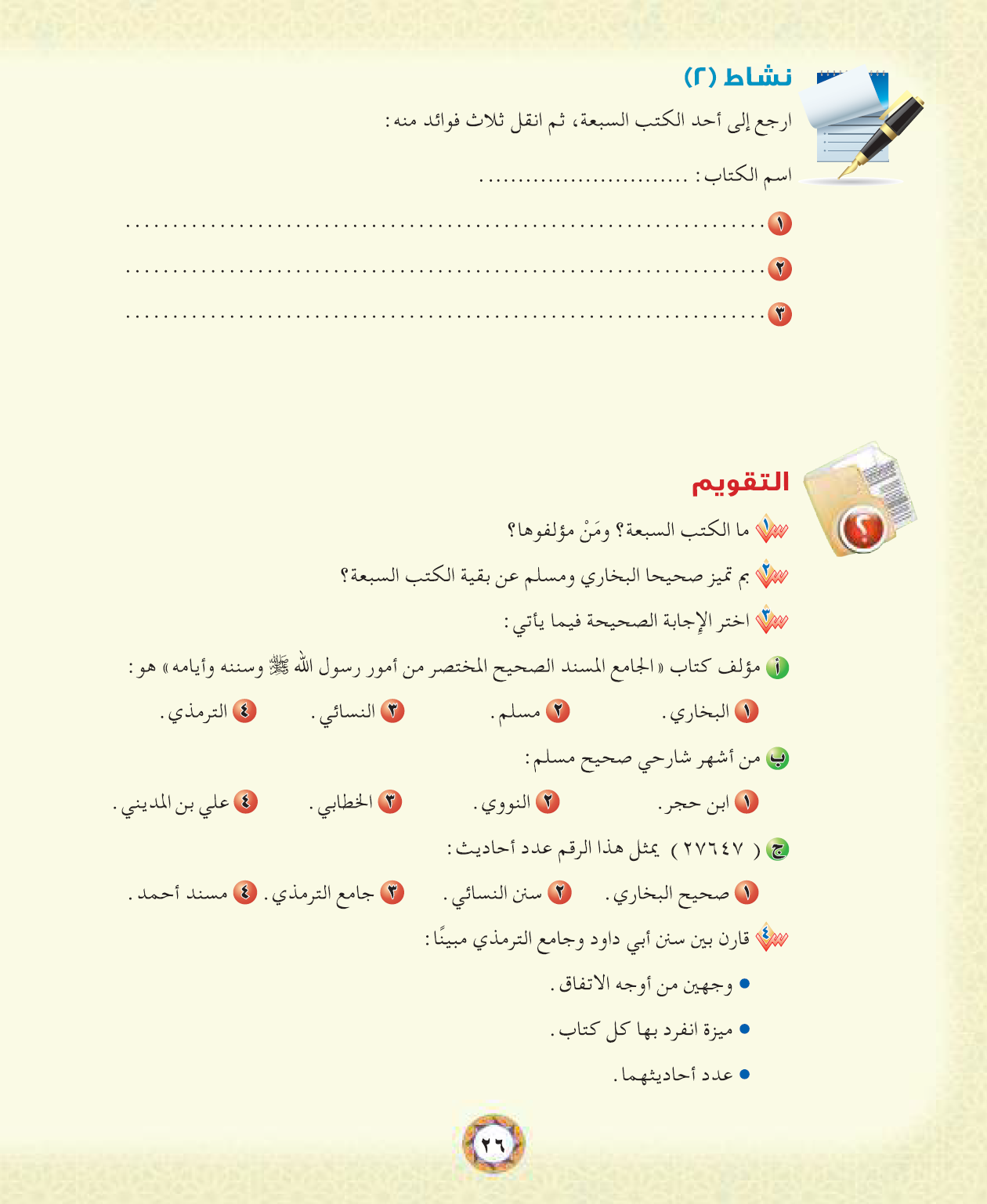 صحيح البخاري
أصح الكتب بعد كتاب الله عز وجل
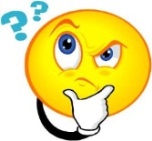 أول كتاب صنف في الصحيح
تميز بدقة تبويبه
ص22
بجمع الحديث الصحيح
كلاهما ذكر في كتابه الصحيح وغيره, وقد بينا ضعف بعض الأحاديث
أبو داود 5274
أبو داود: اعتنى بزيادات المتون 
الترمذي: ذكر ما أجمع واختلف فيه العلماء
الترمذي 3956